Figure 4. Screenshot of INOH Client. Window consists of five areas; tool panel (Objects and Properties panels), diagram ...
Database (Oxford), Volume 2011, , 2011, bar052, https://doi.org/10.1093/database/bar052
The content of this slide may be subject to copyright: please see the slide notes for details.
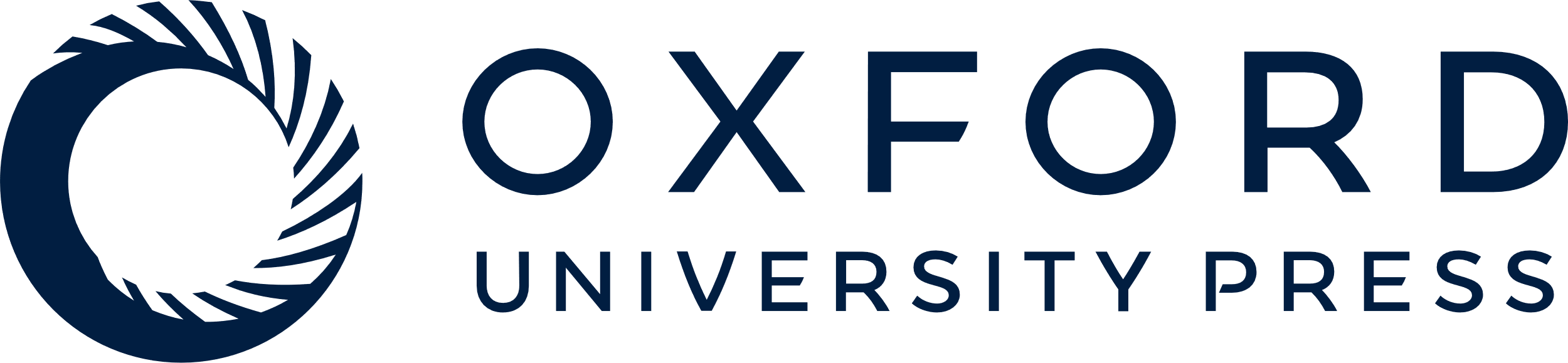 [Speaker Notes: Figure 4. Screenshot of INOH Client. Window consists of five areas; tool panel (Objects and Properties panels), diagram editing area, over view area, magnified view area and external DB links area. User can search and download pathways, and pathways can be then modified and saved. When switching from normal view to reduced view in toolbar, picture focusing on molecular transition is displayed in diagram editing area.


Unless provided in the caption above, the following copyright applies to the content of this slide: © The Author(s) 2011. Published by Oxford University Press.This is an Open Access article distributed under the terms of the Creative Commons Attribution Non-Commercial License (http://creativecommons.org/licenses/by-nc/3.0), which permits unrestricted non-commercial use, distribution, and reproduction in any medium, provided the original work is properly cited.]